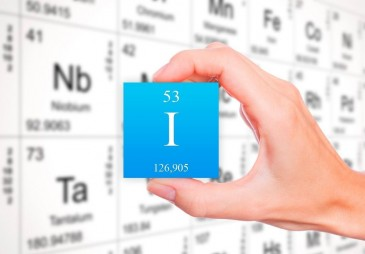 ПРОФИЛАКТИКА ДЕФИЦИТА ЙОДА
«Каждый ребенок имеет право на обеспечение достаточным количеством йода, гарантирующим его нормальное развитие»  
   Конвенция о правах ребенка,    Всемирная встреча в интересах детей, Нью-Йорк, 1990
Все жители Российской Федерации проживают в условиях йодного дефицита !!!!
2015
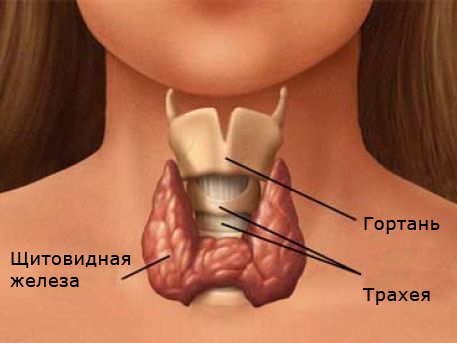 Зачем нужен йод?
Йод – фундаментальный субстрат для синтеза гормонов щитовидной железы. 
Щитовидная железа вырабатывает два йодсодержащих гормона – тироксин (левотироксин, Т4) и трийодтиронин (лиотиронин, Т3).
 Йод не может вырабатываться организмом, он должен поступать с продуктами питания и водой
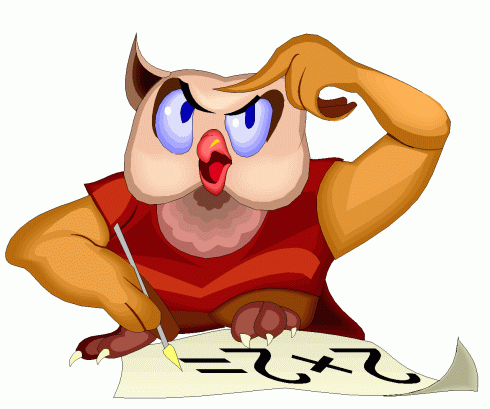 Значение гормонов щитовидной железы
Тиреоидные гормоны необходимы для нормального функционирования практически всех органов и систем:
Они влияют на все виды обмена веществ,
стимулируют синтез белка
Способствуют росту клеток
дифференцировку тканей
 влияют на скорость обмена веществ в организме
влияют на половые железы
 ОСОБАЯ РОЛЬ В ФОРМИРОВАНИИ НЕРВНОЙ СИСТЕМЫ И ИНТЕЛЛЕКТА!!!!
Недостаток йода в организме приводит к:
заболеваниям щитовидной железы (зоб) 
замедлению физического развития
нарушению обмена веществ 
снижению иммунитета 
хронической усталости 
 снижению памяти, внимания, усидчивости
 снижению интеллекта
Умственной отсталости
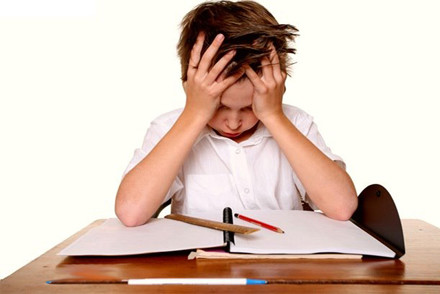 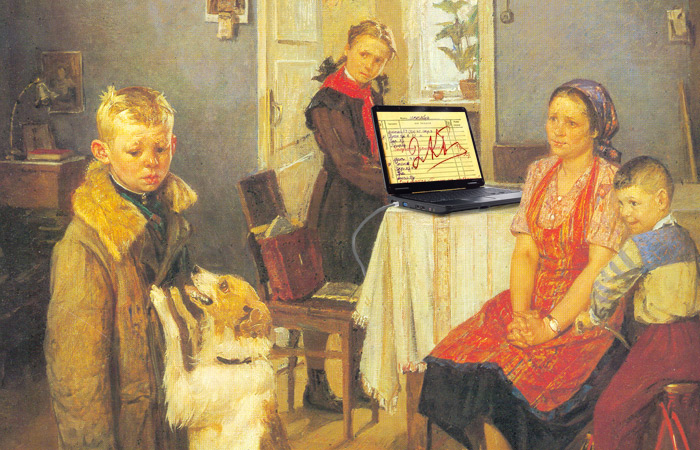 Опять двойка
Фёдор Павлович Решетников, 1952 год
Интеллектуальное развитие детей, проживающих в регионах с
 различным обеспечением йодом (по N.Bleichrodt, 1989).
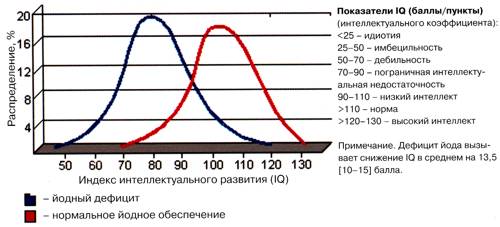 Интеллект на 10-15 % ниже у детей, проживающих в условиях легкого йодного дефицита, 
не использующих йодированную соль
Сколько нужно йода в день?
ВОЗ, 2014
Статистика:
Среднее потребление йода жителем России в 3 раза меньше установленной нормы!!!!
 
Недостаточное потребление йода создает серьезную угрозу здоровью 100 млн.россиян, в т.ч. сохраняется угроза нарушения физического и умственного развития у 32,8 млн. детей, проживающих в Российской Федерации;
 
Ежегодно в России рождается 215 тыс. детей с патологиями мозга, связанными с дефицитом йода;
 
Причиной 95% случаев  у детей заболеваний щитовидной железы является недостаточное поступление йода с питанием.
Что делать
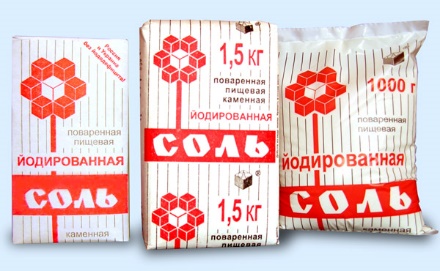 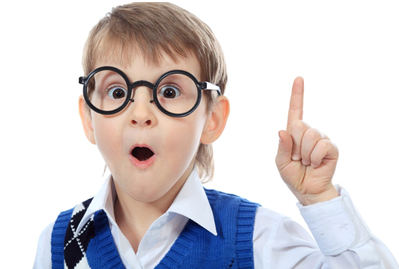 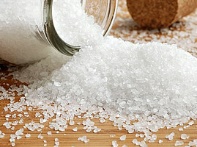 ОСНОВНЫМ МЕТОДОМ ПРОФИЛАКТИКИ 

заболеваний, связанных с дефицитом йода согласно рекомендациям ведущих экспертов ВОЗ, ЮНИСЕФ, Международного совета по контролю за йододефицитными состояниями, а также многолетнему мировому опыту является всеобщее йодирование соли.
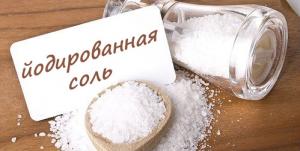 ПОЧЕМУ ИМЕННО 
ЙОДИРОВАННАЯ СОЛЬ?
• Соль — это единственный мине­рал, который добавляется в пищу без специальной химической обра­ботки;

• Соль используется всеми слоями обще­ства независимо от социального и экономического статуса;

• Потребление соли колеблется в достаточно узком диапазоне (5— 10 г в сутки) и не зависит от време­ни года, возраста, пола;

• невозможно передо­зировать йод и тем самым вызвать какие-либо осложнения;

• стоит йодированная поваренная соль недорого и доступна всем людям.
КАК ХРАНИТЬ И ИСПОЛЬЗОВАТЬ ЙОДИРОВАННУЮ СОЛЬ
• у йодированной соли есть сроки годности, которые обычно составляют 12 – 24 мес и это отражается на упаковке, поэтому закупать такую соль впрок не нужно

• Йод улетучивается из соли при неправильном хранении (в откры­той таре, при высокой влажности). Значит, дома пакет с солью нужно сразу пересыпать в банку с плот­ной крышкой и убрать от прямых солнечных лучей  

• При приготовлении продуктов термическим способом до 50 % йода разрушается. При высоких температурах йод улетучивается, поэтому соль, обогащенную йодом, рекомендуется добавлять к концу приготовления пищи, или досаливать уже готовое блюдо.
Йодированная соль – «немой носитель» йода
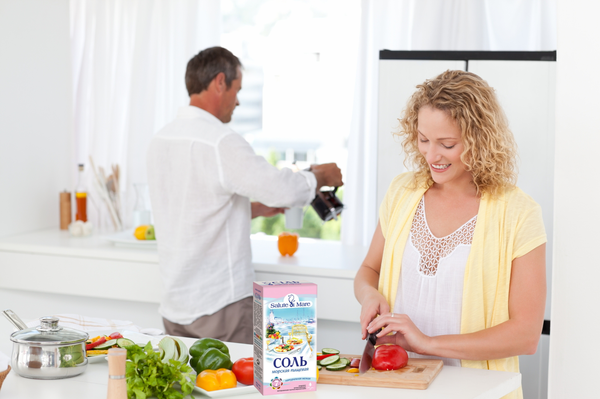 употребляя всего 5 грамм йодированной соли в сутки, даже с учетом потерь при хранении и кулинарной обработке, человек получает  100 -150 мкг/сут.
Чтобы у ребенка IQ выше стал, нужно чтобы мама йодированную соль покупала!
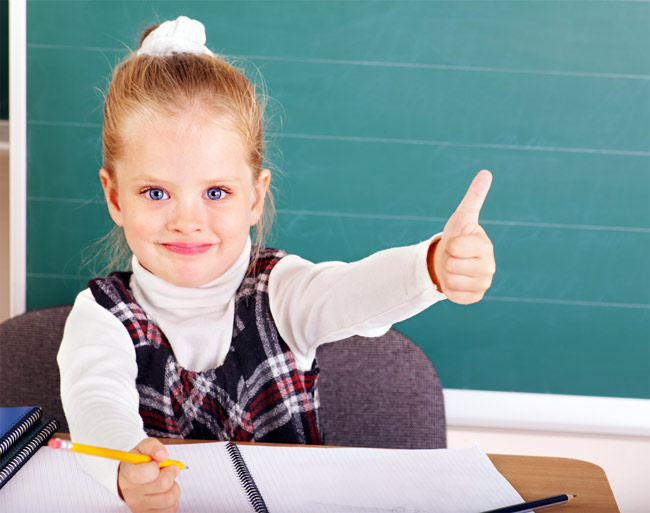 Использование йодированной соли при приготовлении пищи  - надежная и доступная инвестиция в будущее Вашего ребенка.